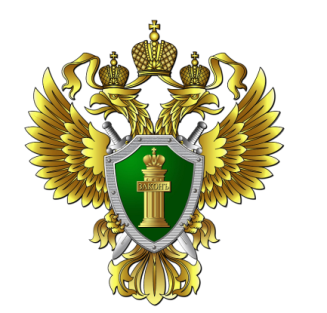 Уваровская межрайонная прокуратура Тамбовской области«Уголовная ответственность за незаконную охоту»
2021
Что такое охота
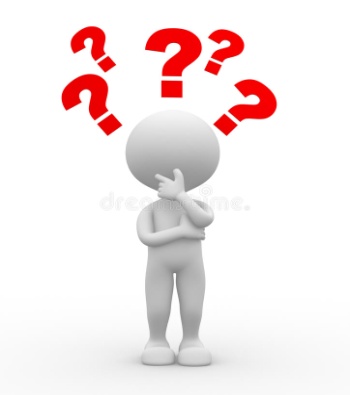 Согласно пункту 5 статьи 1 Федерального закона от 24 июля 2009 г. N 209-ФЗ «Об охоте и о сохранении охотничьих ресурсов и о внесении изменений в отдельные законодательные акты Российской Федерации» под охотой понимается поиск, выслеживание, преследование охотничьих ресурсов, их добыча, первичная переработка и транспортировка.
Незаконной является охота с нарушением требований законодательства об охоте, в том числе охота без соответствующего разрешения на добычу охотничьих ресурсов, вне отведенных мест, вне сроков осуществления охоты и др.
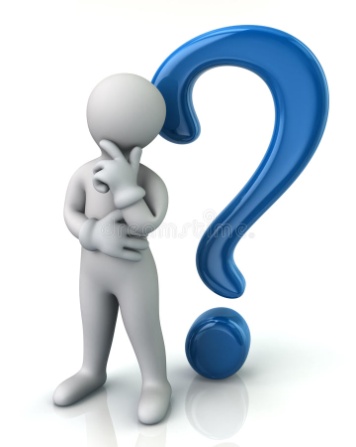 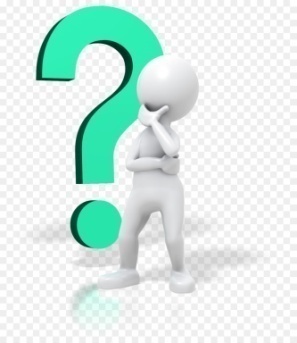 НЕЗАКОННАЯ ОХОТА
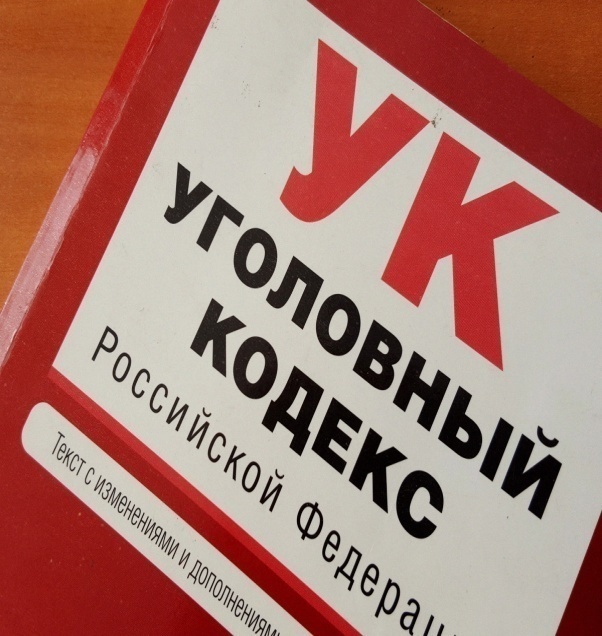 Ответственность за незаконную охоту установлена статьей 258 Уголовного кодекса Российской Федерации (далее – УК РФ)
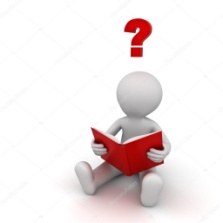 Уголовная ответственность за незаконную охоту (ч.1 ст.258 УК РФ)
Незаконная охота, если это деяние совершено:
а) с причинением крупного ущерба;
б) с применением механического транспортного средства или воздушного судна, взрывчатых веществ, газов или иных способов массового уничтожения птиц и зверей;
в) в отношении птиц и зверей, охота на которых полностью запрещена;
г) на особо охраняемой природной территории либо в зоне экологического бедствия или в зоне чрезвычайной экологической ситуации
Крупным ущербом в настоящей статье признается ущерб, исчисленный по утвержденным Правительством Российской Федерации таксам и методике, превышающий сорок тысяч рублей.
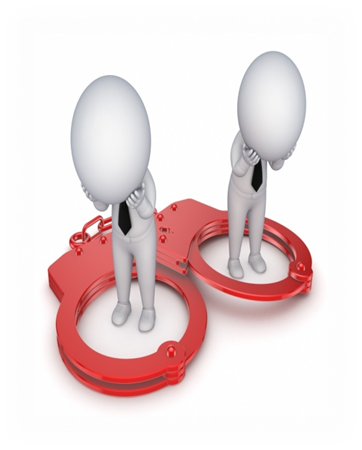 наказывается штрафом в размере до пятисот тысяч рублей или в размере заработной платы или иного дохода осужденного за период до двух лет, либо исправительными работами на срок до двух лет, либо лишением свободы на срок до двух лет.
Уголовная ответственность за незаконную охоту(ч.2 ст.258 УК РФ)
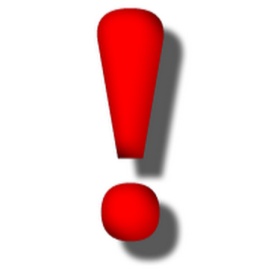 Деяние, предусмотренное ч.1 ст.258 УК РФ, совершенное лицом с использованием своего служебного положения либо группой лиц по предварительному сговору или организованной группой либо причинившее особо крупный ущерб, наказывается штрафом в размере от пятисот тысяч до одного миллиона рублей или в размере заработной платы или иного дохода осужденного за период от трех до пяти лет либо лишением свободы на срок от трех до пяти лет с лишением права занимать определенные должности или заниматься определенной деятельностью на срок до трех лет или без такового
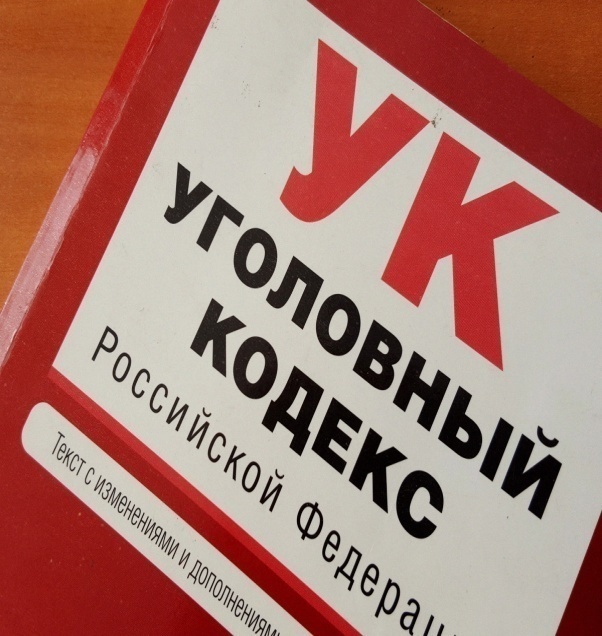 Особо крупным ущербом в настоящей статье признается ущерб, исчисленный по утвержденным Правительством Российской Федерации таксам и методике, превышающий сто двадцать тысяч рублей.